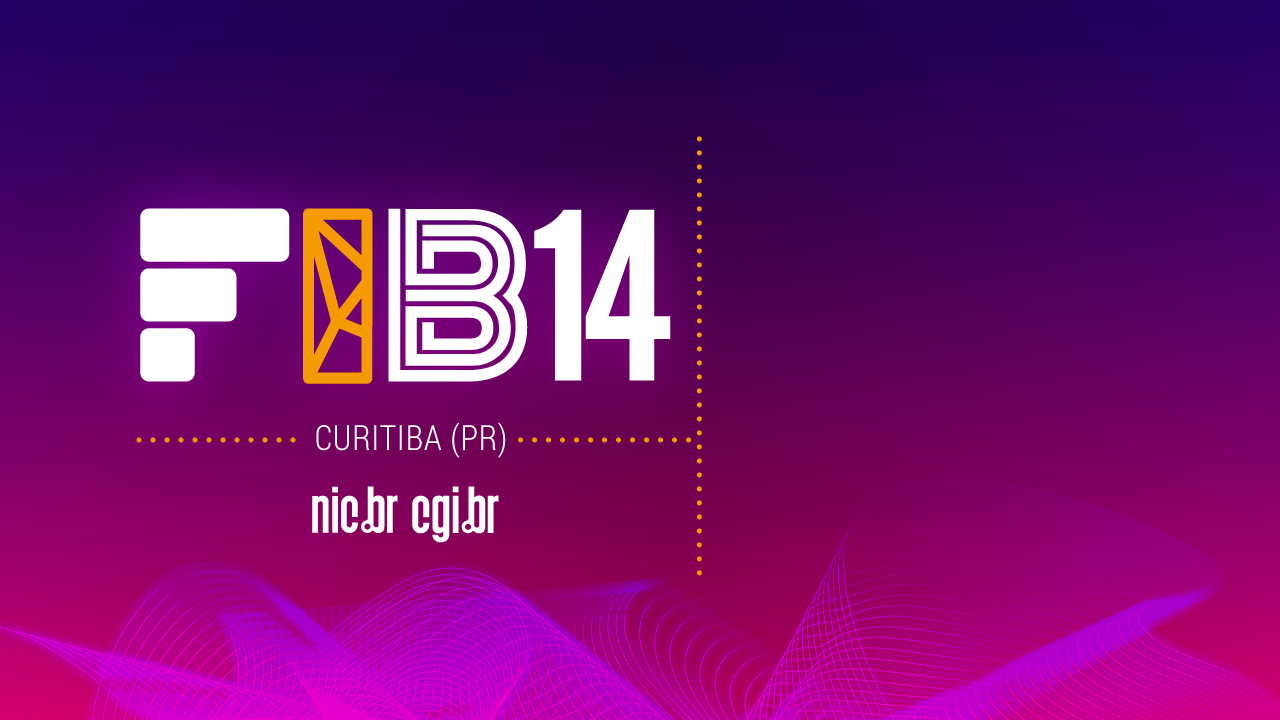 WORKSHOP - XX/XX, Xh
NOME DA ATIVIDADE
Nome Sobrenome (Instituição), 
Nome Sobrenome (Instituição), 
Nome Sobrenome (Instituição), 
Nome Sobrenome (Instituição),
Nome Sobrenome (Instituição)